新高中倫理與宗教課程課程學與教策略選修部份---佛教佛教在南亞及東亞的發展
小組課研討論範圍建議
研習教學流程
課程內容及方法討論
校本調適：
教授內容範圍：刪滅或增加題目
方法：其他活動
執行時的預期困難
建議
小組報告
協調討論：黎耀祖老師、許珮錡老師
教材套內容
南亞一套、東亞一套
教學大綱〔南亞、韓國、日本〕
教師資源及學生工作紙解答〔附有詳細資料〕
課堂簡報
網上視頻資料〔可往YouTube看〕
學生工作紙及解答
學生學習資源〔課本、無延伸資料〕
附錄：正覺的道路〔南傳佛教〕習題及解答
課程設計
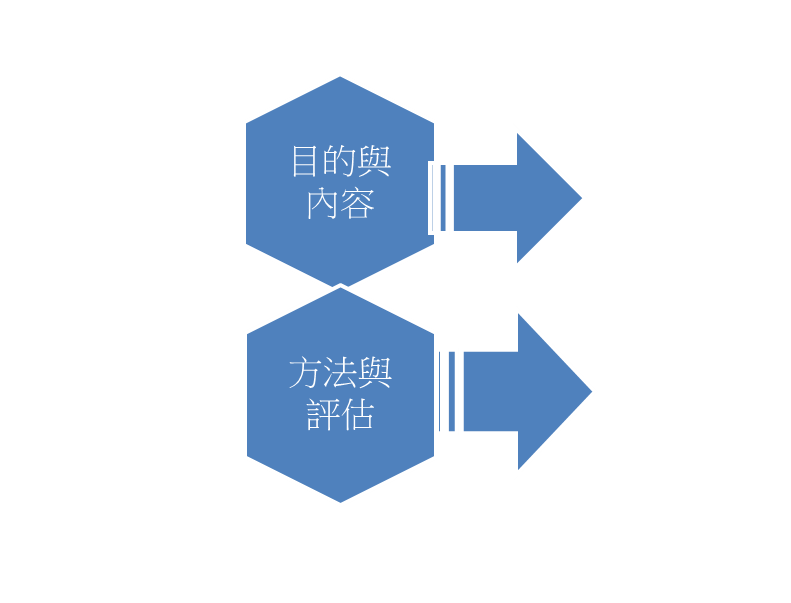 課程內容結構特色
議題為本歷史學習
引入事件：透過生活化事件，建立參考架構，令學習及思考有所根據
體驗式的影片及活動，達到情意層面目的
豐富的教師參考資料
有焦點的學生學習資料
評核方法：工作紙及解答
課程內容：認知層面
少量重要的基本歷史資料
議題式歷史學習：相關的資料
南亞佛教：為何佛教能在當地社會長久不衰？
佛教與生活深度結合，保守，重視學術研究，不干政
韓國佛教：為何佛教盛極而衰微？後來又重新振作？
保存了中國的建築及寺院制度
國家支持，戒律鬆弛，欠缺自主創新，堅持傳統，創新
日本佛教：有甚麼創新？為何能創新？好處？壞處？
本土化佛教，創新，政治支持與打壓，學術化
多元化佛教弘教方式、僧伽生活方式
課程內容：價值觀和態度
南亞佛教
體驗佛化生活，宗教與生活的幸福感，保持傳統的重要
韓國佛教
保持傳統的重要〔戒律〕 ，創新的現代化佛教
日本佛教
佛教的生活關係，理念怎樣改變世界，重視反省自己的生活理念
尊重與個人理念重構
課程目的
持續學習經歷
課程目的總結
每課皆有一個議題有關的活動，引導學生建立自主持續學習的鷹架(learning Scaffolding)
或：思考架構〔frame of references〕
知性上的趣味
情感上的觸動
建立學生的正見：人人皆可成就
老師個人的經驗
老師導引
南亞各課學習鷹架
iPhone受歡迎的原因？佛教在南亞受歡迎的最大原因是什麼？
母親的叮嚀
三個南亞佛教國家出家人用餐方式：托缽
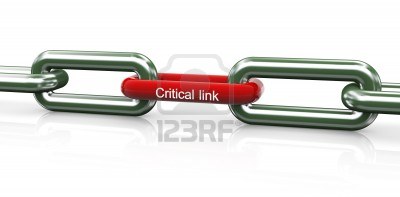 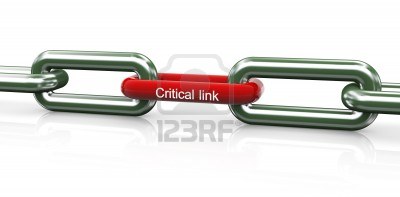 東亞各課學習鷹架
韓國
韓國寺院和中國寺院建築上和生活上有何相似的之處
韓國寺院生活營
日本
Walkman和iPod有甚麼分別？喬布斯的覺悟
佛教傳入日本模式
一休和尚解難、禪宗對文化的影響
南亞佛教---教學目的
認知過程範疇
認識(記憶、理解)概念
應用及分析
評鑑及創造
價值觀和態度
體會南傳佛教社會佛化的生活的廣度和闊度
欣賞南傳佛教社會佛化生活
尊重南傳佛教的生活方式
認識(記憶、理解)概念
南傳佛教流傳途徑(斯里蘭卡、緬甸和泰國)以及各國的情況
斯：起源、失傳、再從緬甸、泰國引回流傳
緬甸：自斯里蘭卡傳入，殖民地時期衰落，再興起。
泰：自斯里蘭卡傳入後一直發展
南傳佛教的特色：王室/貴族民間，兩者共融。
傳入的方式：傳戒、傳入經文、建寺、發展佛學研究、教育
各國佛教的貢獻
應用及分析
南傳佛教興盛的原因
保存原始的教義的重要性(特別是戒律)
深入當地文化(例如以出家為榮)，而非由王室或上層階級獨有
佛教和國家的關係(政教合一vs政教並立)
佛教教育的重要性(對國家、家庭、僧伽的好處)
評鑑及創造
政府積極支持佛教的優點及缺點。
怎樣才可以令佛教在香港成功流傳？試列出三個建議。
價值觀和態度
體會南傳佛教社會佛化的生活的廣度和闊度
欣賞南傳佛教社會佛化生活
尊重南傳佛教的生活方式
課程概覽
建議教時︰三課
第一課    教學流程
第一課    教學流程
第一課學習鷹架
活動：iPhone受歡迎的原因？
佛教在南亞受歡迎的最大原因是什麼？
新來的文化要受歡迎：
生活的便利，有強大的功能	
美、有文化、設計前衛
得到其他人的認同
和其他人的連繫
第二課 教學流程
第二課 教學流程
第二課學習鷹架
活動：母親的叮嚀
宗教與生活深度結合
價值觀一致性〔life cohesiveness〕：吾三十而立
佛教在緬甸和泰國傳教有甚麼共同特色：
傳入前已有不同宗教
國王大力推展，引入佛教
曾經衰微，但又重新興旺
注重戒律和學術研究，佛教與生活深度結合
第三課  教學流程
第三課  教學流程
第三課學習鷹架
活動：三個南亞佛教國家出家人用餐方式：托缽
強化第二課的議題
佛教在緬甸和泰國傳教有甚麼共同特色：
傳入前已有不同宗教
國王大力推展，引入佛教
曾經衰微，但又重新興旺
注重戒律和學術研究，佛教與生活深度結合
新高中倫理與宗教課程
佛教在其他地區的發展概況：東亞佛教
韓國佛教    教學目的
認識(記憶、理解)概念：
佛教傳入朝鮮半島的情況
高句麗、百濟、新羅(最重要)
高麗：非常尊崇佛教、祈福禳災佛教、高麗大藏經、衰落
李朝：崇儒排佛、沒有王室貴族支持下繼續在民間發展
現代：受日本佛教影響、佛教世俗化
韓國佛教的特色：組織嚴密，重視僧伽教育、中國佛教的影響
2. 應用及分析
韓國佛教興盛的原因
3.評鑑及創造
政府積極支持佛教的優點及缺點

價值觀和態度
二、價值觀和態度
體會及欣賞韓國佛教寺院生活
欣賞韓國佛教佛化生活和生活的創新性
欣賞韓國佛教佛化生活對人民生活的影響
一、認知過程範疇
1.	認識(記憶、理解)概念：
佛教傳入朝鮮半島的情況
高句麗：起源、輸出佛教、傳入道教、衰落
百濟：傳入，律宗發展、輸出佛教、衰落。
新羅(最重要)：傳入大乘各宗及禪宗、創立僧官制度、佛教由王室廣泛流入民間
高麗：高麗歷代王室貴族非常尊崇佛教、祈福禳災佛教、高麗大藏經、仿照進士科舉制度，遴選優秀僧侶授予僧階、衰落
李朝：崇儒排佛、沒有王室貴族支持下繼續在民間發展
現代：受日本佛教影響、佛教世俗化
韓國佛教的特色：
組織嚴密，弘法功能強，多元化。
重視僧伽教育，修行要求嚴格
中國佛教的影響，繼承中國佛教傳統
應用及分析
韓國佛教興盛的原因
國家支持
引入高階文化
深入當地文化(例如以出家為榮)，而非由王室或上層階級獨有
佛教教育的重要性
評鑑及創造
政府積極支持佛教的優點及缺點。
二、價值觀和態度
體會及欣賞韓國佛教寺院生活
欣賞韓國佛教佛化生活和生活的創新性
欣賞韓國佛教佛化生活對生活的影響
課程概覽
建議教時︰兩課
第一課     教學流程
第一課學習鷹架
活動：韓國寺院和中國寺院建築上和生活上有何相似的之處
佛教傳入東亞〔韓國〕的可能模式？
佛像、佛經、文化、僧團制度、戒律、寺院生活、儀式、政府支持
高麗時代衰落的原因
僧人參與政治、欠缺嚴謹和有系統的全國性佛教學術研究、戒律不夠嚴謹。〔違反了根本傳統〕
第二課   教學流程
第二課學習鷹架
活動：韓國寺院生活營
韓國佛教生活的現代化
宗教怎樣幫助快樂的生活：
現代化的韓國佛教活動注重保留傳統，用傳統文化的精粹弘法，幫助現代人面對壓力日益嚴重的生活。
引伸議題：佛教有哪些地方特別適合現代人？
非常注重回歸大自然。
佛教在其他地區的發展概況日本
認識(記憶、理解)概念：
佛教傳入日本的情況
飛鳥時代：聖德太子自唐傳入(佛像、經書)、國家化、神道的一部份
奈良時代：傳入戒法，學風鼎盛(「奈良六宗」)、生活化。
平安時代：密宗興盛、介入政治(武士、僧兵)、開始民間化、本土化
鎌倉時代：衰落後復興、淨土宗興盛、深入地民間化、本土化
室町時代：禪宗興盛(武土道)、佛教藝術化。
江戶時代：家族化(寺檀制度)、停滯化
明治維新：被壓制、衰落、戒法失傳、僧侶食肉帶髮娶妻、學術化
理念的力量：佛教思想對現代世界的影響
日本佛教和中國佛教的關係
日本佛教對藝術的影響(書法、茶道、花道)
2.	應用及分析
日本佛教的特色
日本佛教興盛的原因
日本佛教衰落的原因
評鑑及創造
國家化的佛教的優點及缺點。
日本佛教有很多創新(如食肉帶髮娶妻、茶道)，是本土化的結果，其優點及缺點。
價值觀和態度
體會及欣賞日本寺院生活
欣賞日本佛教佛化生活和生活的創新性
欣賞日本佛教佛化生活對生活的影響
課程概覽：
建議教時︰三課
第一課    教學流程
第一課學習鷹架
活動：Walkman和iPod有甚麼分別？喬布斯的覺悟，及：
日本禪宗的修習〔初步〕
日本禪宗的訓練怎樣幫助喬布斯？
理念的力量：慰藉痛苦的心靈，突破生命的界限
議題二：日本佛教的發展模式：
日本一直有獨特的文化，輸入中國的佛教後一直保持相當的自己文化，並非全面中國化。
第二課  教學流程
第二課學習鷹架
活動：鑒真大師東渡
佛教傳入東亞〔日本〕的模式：
佛像、佛經、文化、僧團制度、戒律、寺院生活、儀式、政府支持
佛教傳入東亞〔日本〕的模式的不同之處：
神佛合一〔高度政治化〕、寺檀制度〔家族化〕、神佛分離、本地化〔出現很多獨特的宗派〕日本禪宗的修習
第三課  教學流程
第三課學習鷹架
活動：一休和尚解難、禪宗對文化的影響
禪宗的訓練〔議題一〕
靜心、專注、三無、以直心行事
深入各未種文化活動、商業活動
日本佛教特色、興盛和衰落的原因〔議題二〕
佛教的本地化：神佛合一、國家化
日本佛教的教化特徵
本地化、創新性
深入社會各階層，更融入人民的生活裏
“在家化”的特色
現代化的佛學研究
日本禪對西方佛教影響深遠
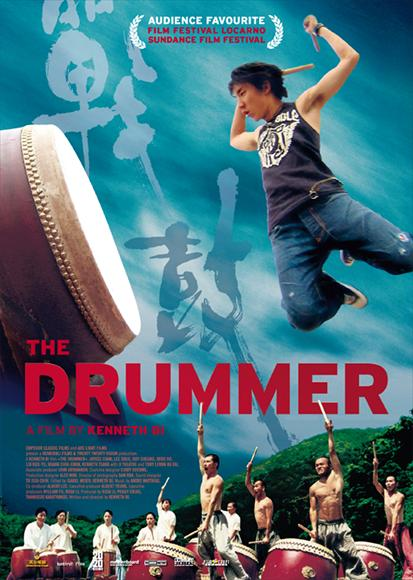 鳴謝
工作小組成員
釋法忍法師〔香港大學佛學研究中心〕
黎耀祖老師〔佛教黃鳳翎中學〕
許珮錡老師〔佛教黃允畋中學〕
簡報制作
李翱凌老師〔佛教茂峰法師紀念中學〕